Once Upon 
A Time ........
........before Linked In 
and Maang..............
.......... there
 was 
Yammer
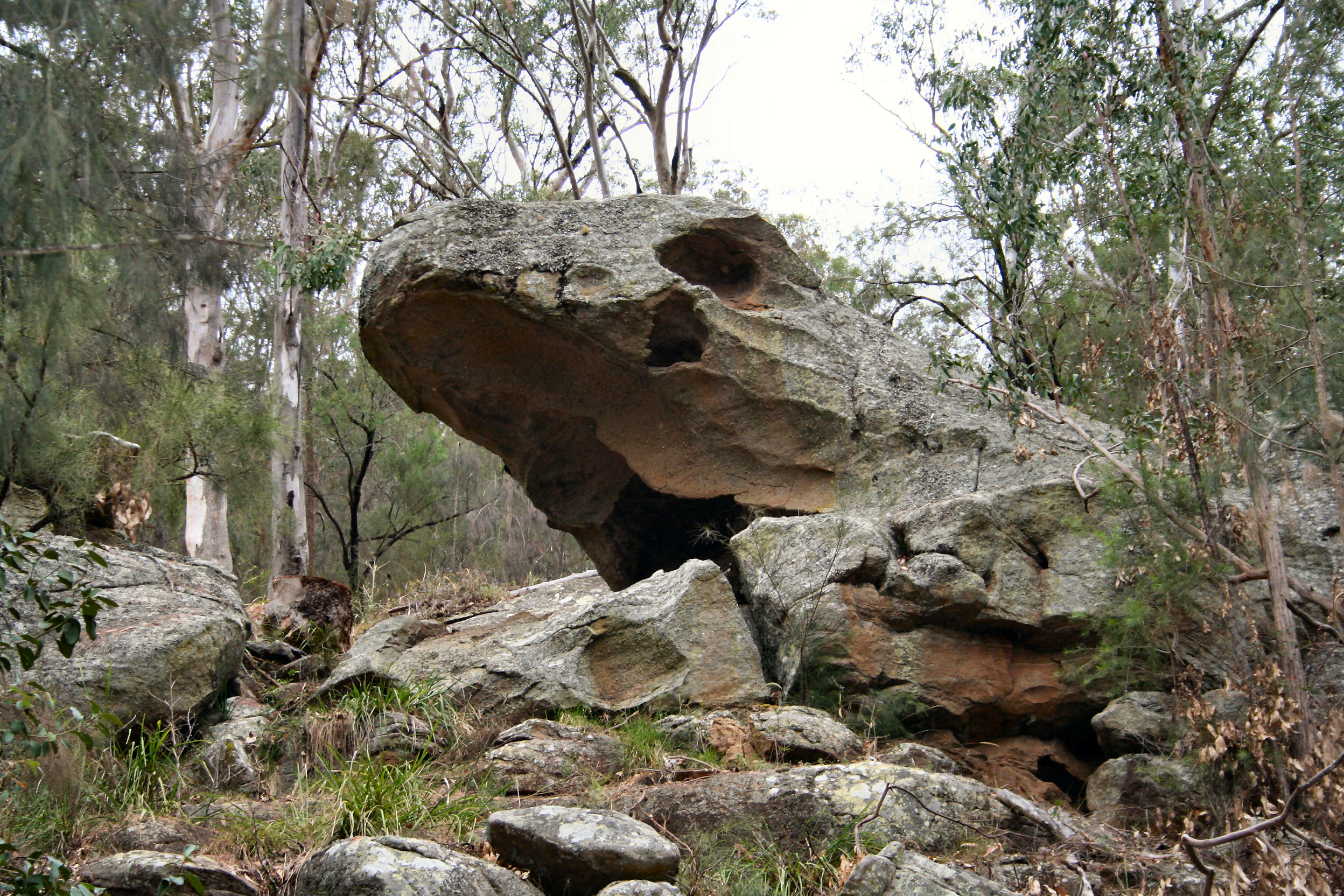 HUNTER SPORTS HIGH 
8 ABORIGINAL WAYS of LEARNING


Aboriginal Pedagogies at the Cultural Interface
developed from research done by
TYSON YUNKAPORTA
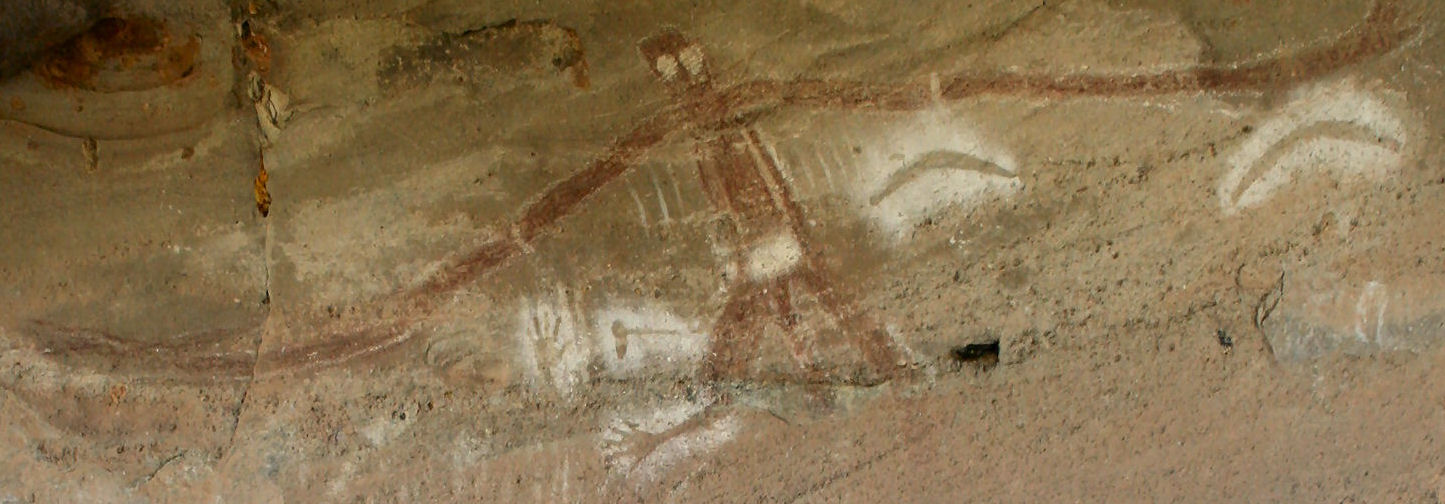 Standpoint
Processes
Cultural Interface
Practice
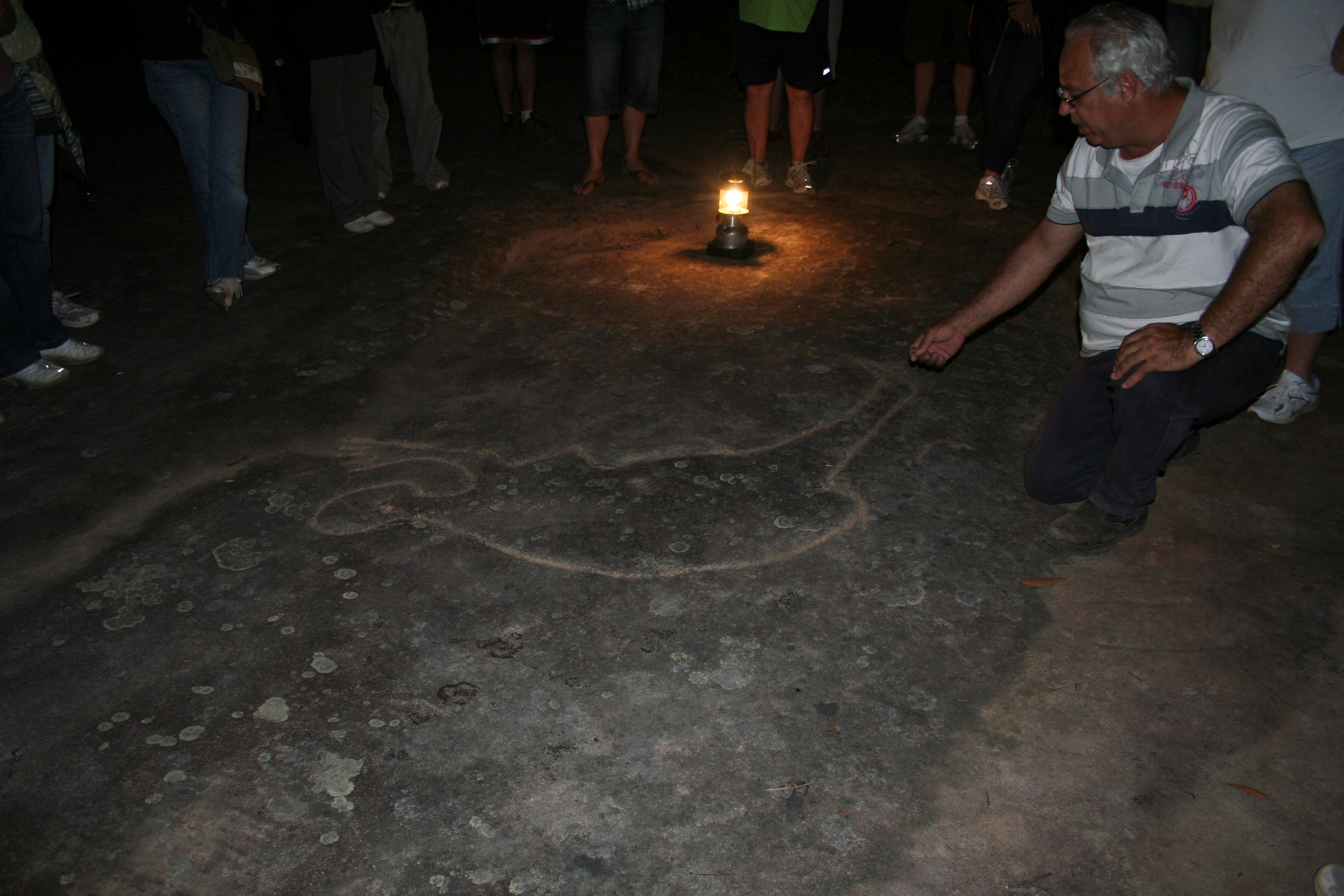 STANDPOINT
Ontology

Epistemology


Methodology

Axiology
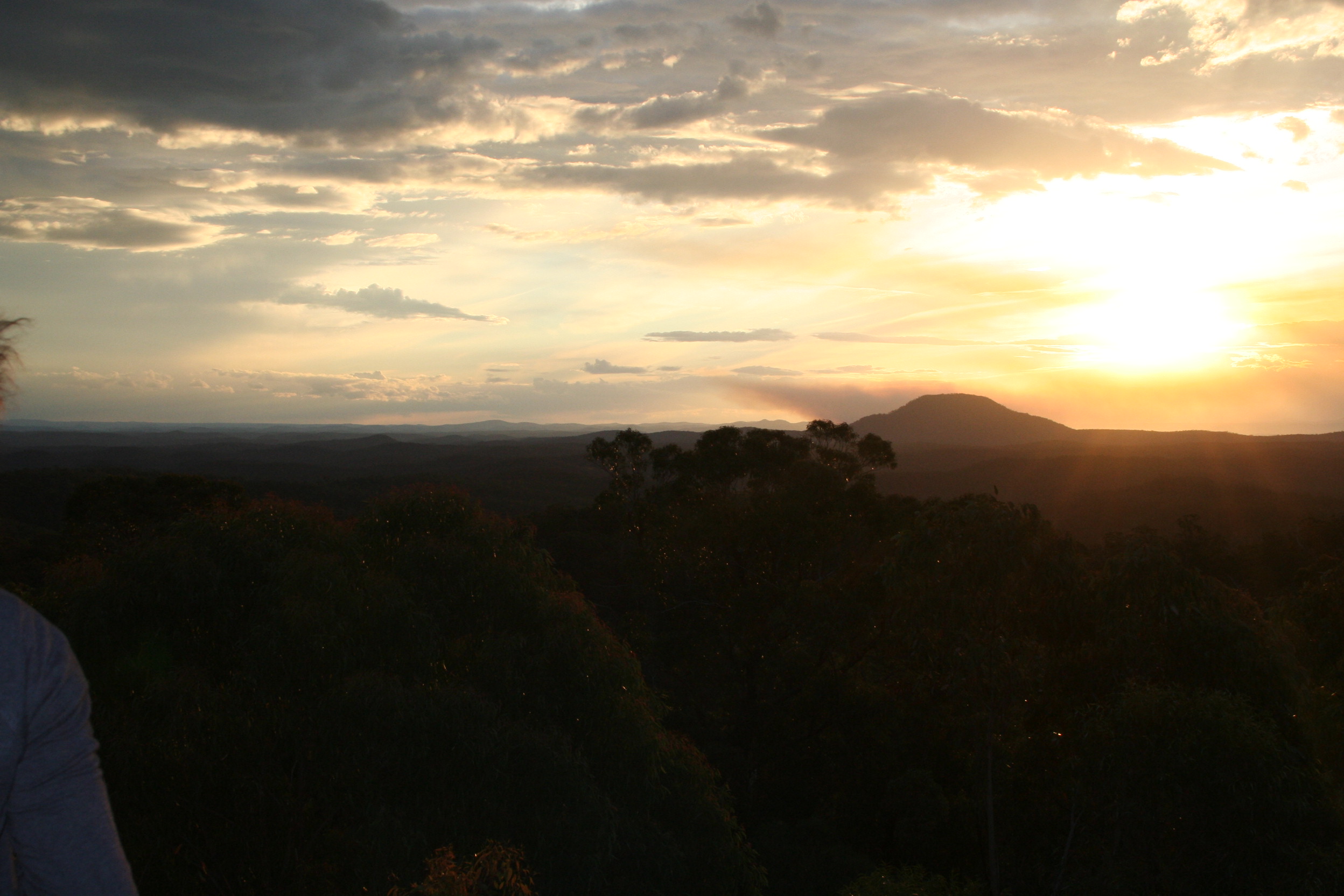 PROCESSES
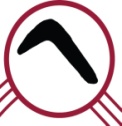 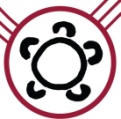 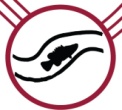 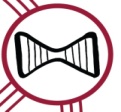 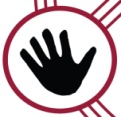 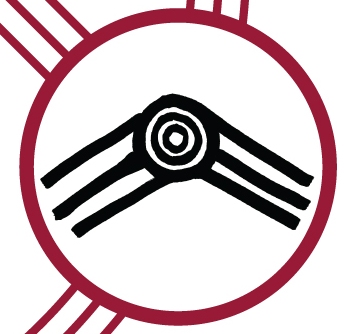 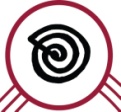 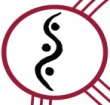 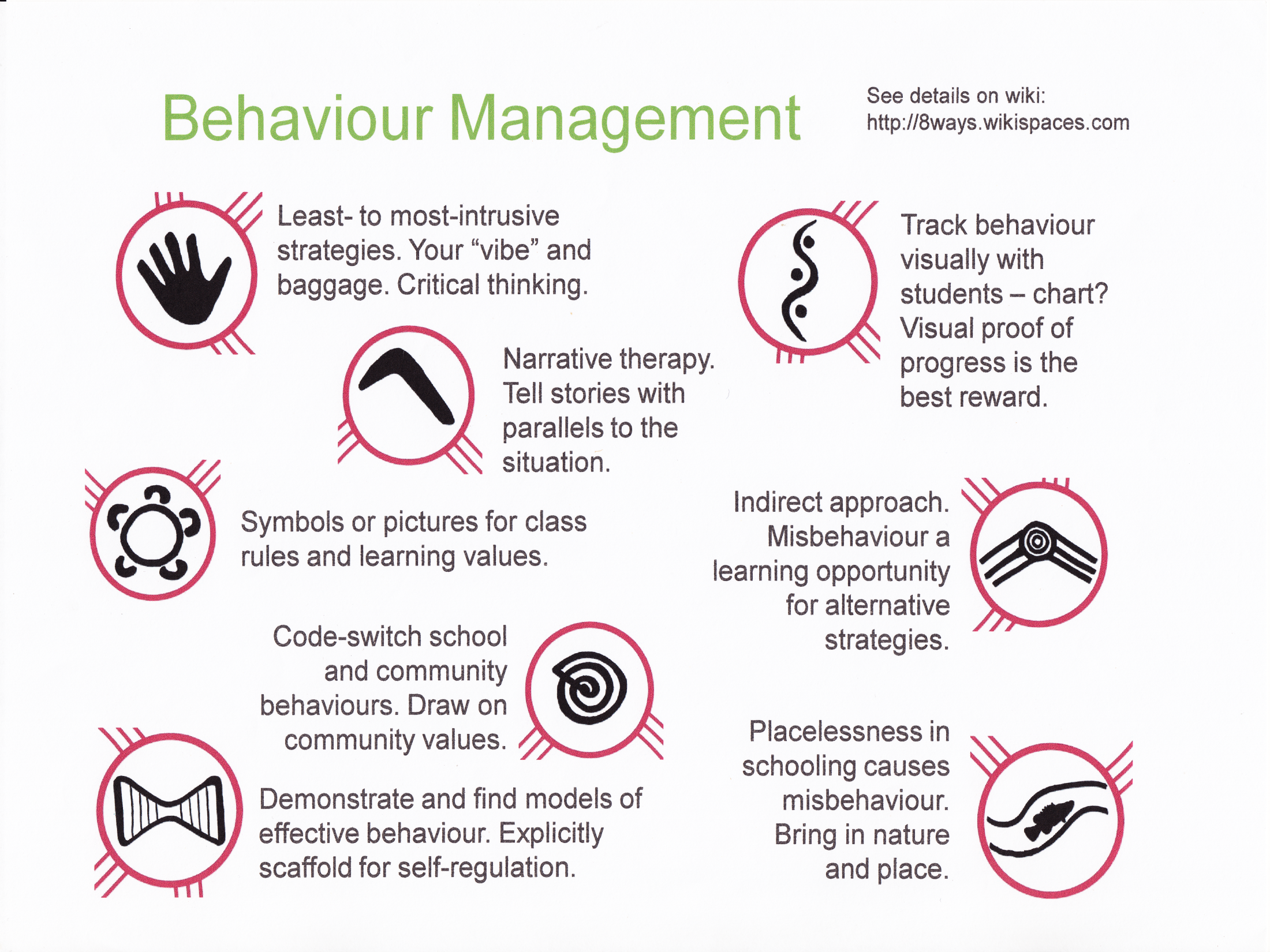 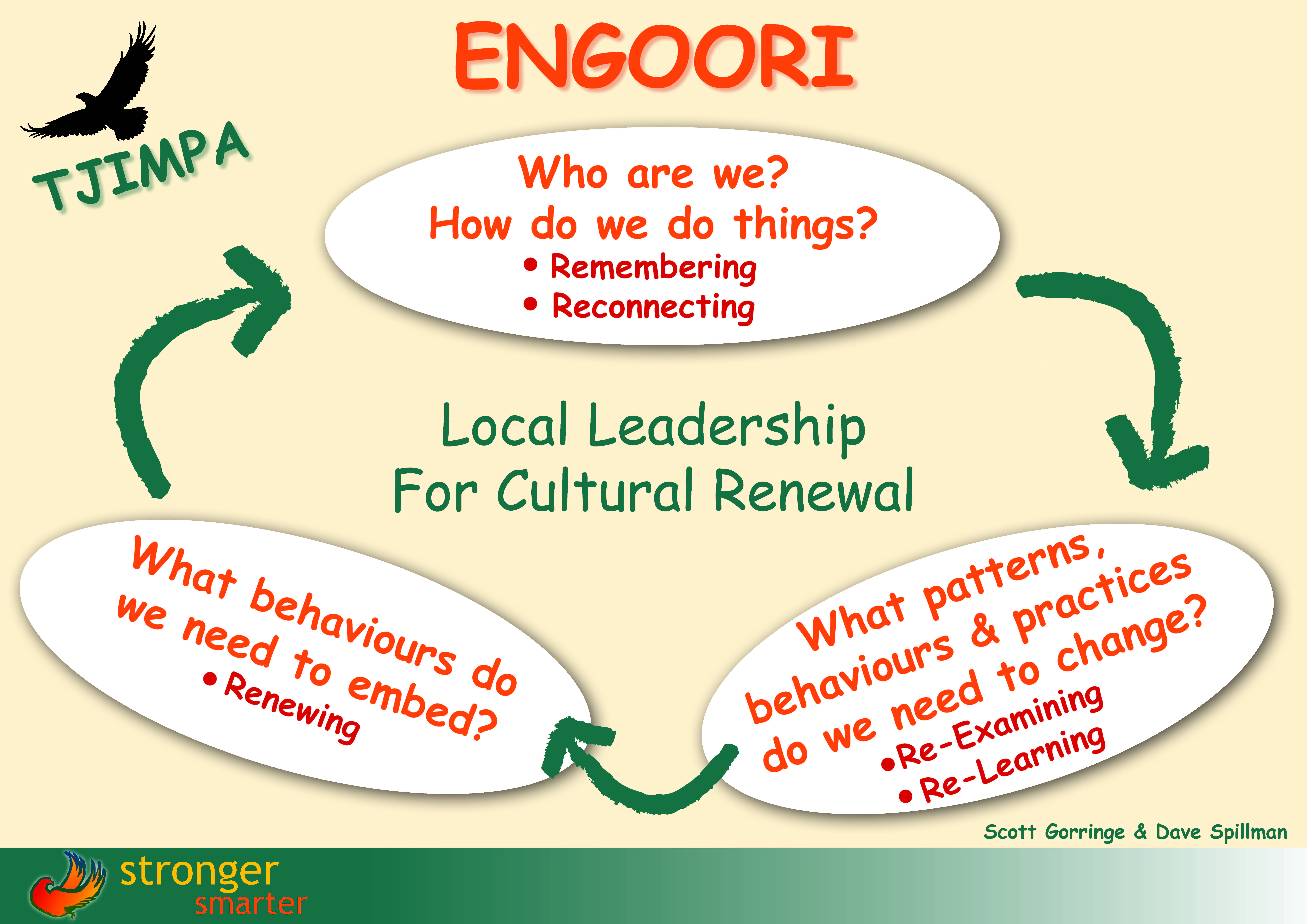 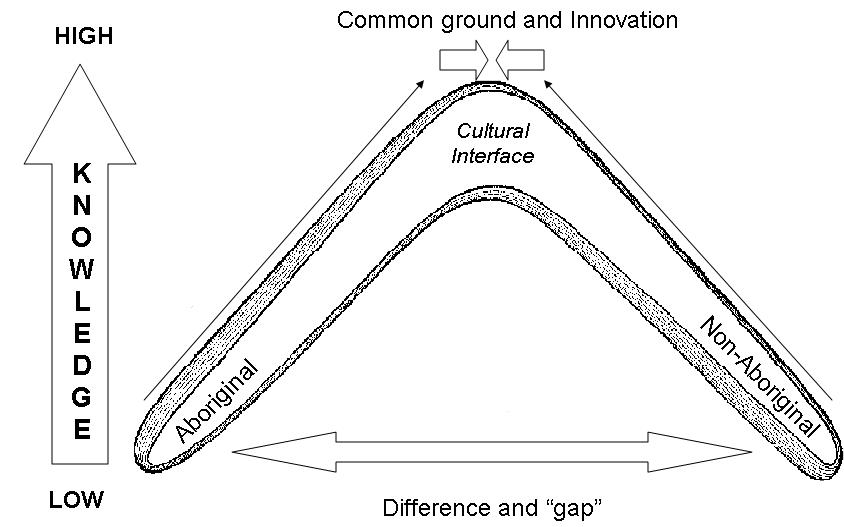 Boomerang Matrix of  Cultural Interface Knowledge